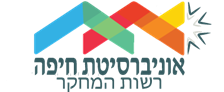 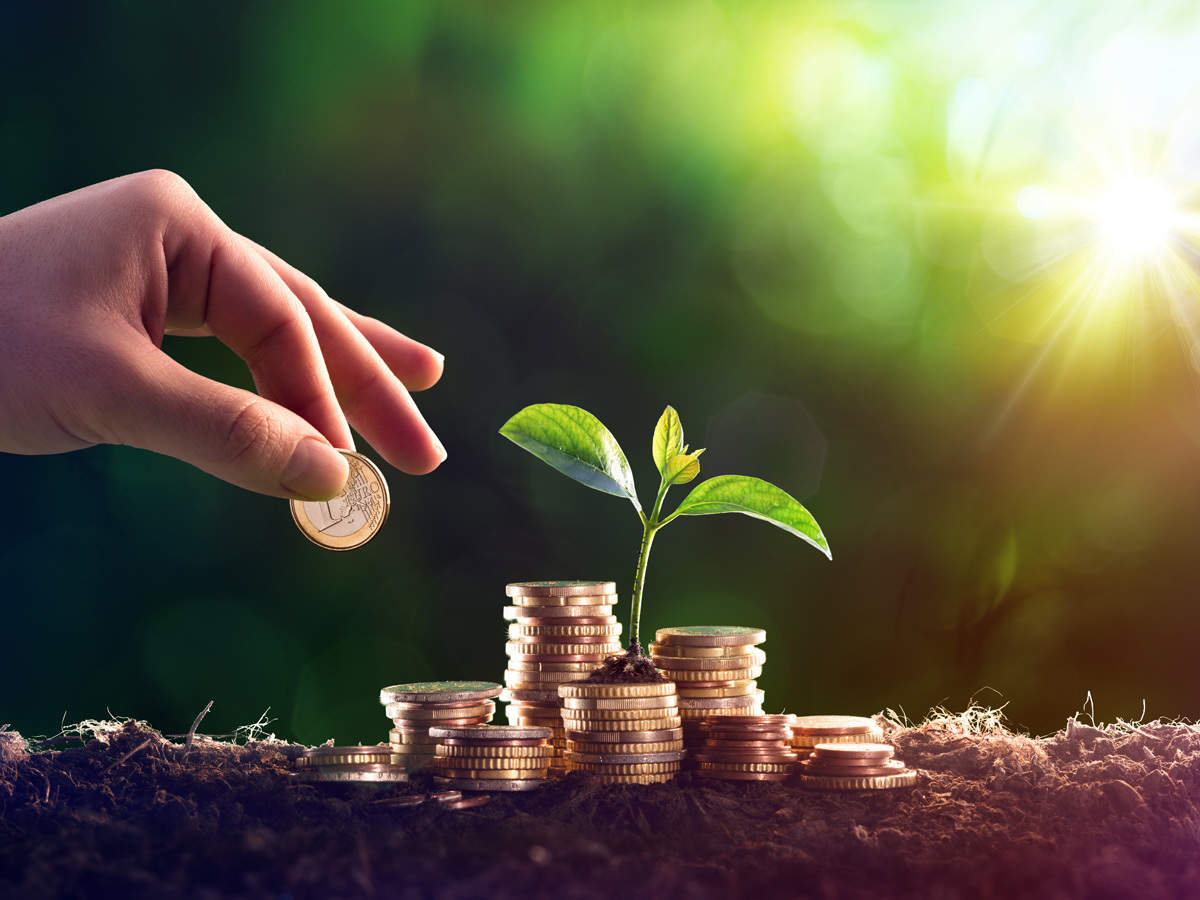 12 קרנות תחרותיות המוכרות ע"י ות"ת
מוגש ע"י שושי צלקה
רשות המחקר
יוני 2021
[Speaker Notes: We designed this template so that each member of the project team has a set of slides with its own theme. Members, here’s how you add a new slide to just your set: 
Mark where you want to add the slide: Select an existing one in the Thumbnails pane, click the New Slide button, then choose a layout. The new slide gets the same theme as the other slides in your set. 

Careful! Don’t annoy your fellow presenters by accidentally changing their themes. That can happen if you choose a different theme from the Design tab, which changes all of the slides in the presentation to that look.]
רשימת הקרנות התחרותיות
1. Israel Science Foundation (ISF) – הקרן הלאומית למדע
2. The United States-Israel Binational Science Foundation (BSF) – הקרן הדו-לאומית ארה"ב-ישראל
3. Ministry of Science and Technology (MOST) – משרד המדע והטכנולוגיה
4. The German-Israeli Foundation for Scientific Research and Development Found (GIF) – הקרן הדו-לאומית גרמניה-ישראל למחקר
5. US-Israel Binational Agricultural Research and Development Foundation (BARD) – הקרן הדו-לאומית ארה"ב-ישראל למחקר חקלאי
6. National Institute of Health (NIH) – המכון הלאומי לחקר הבריאות האמריקאי
7. EU Framework Program האיחוד האירופי -
8. Ministry of Health משרד הבריאות –
9. Human Frontier Science Program (HFSP) הקרן לקידום מדעי האדם –
10. Israel Cancer Research Foundation (ICRF) הקרן לחקר הסרטן בישראל –
11. Deutsche Forschungseinschaft (DFG) הקרן הגרמנית למדע –
12. Deutsche Israel Program (DIP) תכנית גרמניה-ישראל –
הקרן הלאומית למדע
1
הקרן הלאומית למדע + שת"פ בינלאומיים
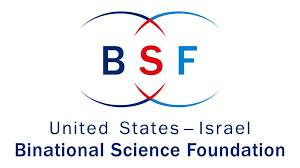 United States – Israel Binational Foundation
2
BSF – NSF (National Science Foundation)
• Each Israeli scientist is allowed to submit up to two NSF-BSF applications/year. The second submission is allowed if at least one of them is to any of the NSF-BSF programs that have no deadline.
The American PI receives funding from the NSF and the Israeli PI receives funding from the BSF.
The Proposal is evaluated only by the NSF.
The size of the grant to the Israeli is expected to be larger than traditional BSF grants, possibly up to $80,000/year for experimental studies and $55,000/year for theoretical and computer -based studies. 

BSF-NSF PROGRAMS:

https://www.bsf.org.il/funding-opportunities/nsf-bsf-joint-research-grants/the-programs/
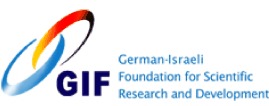 G                  German – Israel Foundation
3
משרד המדע והטכנולוגיהMOST – Ministry of Science & Technology
4
משרד המדע תומך במחקרים בארץ וגם בשת"פ בינלאומיים (איטליה, סין, צרפת, גרמניה)
התחומים משתנים מדי שנה וכל שנה משרד המדע יוצא בקולות קוראים חדשים.
BARD - US-ISRAEL BINATIONAL AGRICULTURAL RESEARCH AND DEVELOPMENT FUND
Supports cooperative agricultural research projects of mutual interest to the United States and Israel
$310,000 for a three year award
Feasibility Studies: $100,000 for a one year feasibility study
Increased Efficiency of Agricultural Production
Protection of Plants and Animals Against Biotic and Abiotic Stress
Food Quality, Safety and Security
Water Quality & Quantity
Functional Genomics and Proteomics
Sensors and Robotics
Sustainable Bio-Energy Systems
Submission Deadline: Mid September
NIH – National Institute of Health
פתוח לכל הנושאים עם זיקה לרפואה 
ניתן להגיש לכמה סוגי פלטפורמות :
 מענקים עד 100,000 $ ל שנתיים – R03  
275,000$ לשנתיים. -  High Risk - מחקרים חדשניים  - R21 
 מחקר שאפתני חדשני – כ1.5 מיליון דולר ל 5 שנים- R01
 - לקבוצת מחקר ,מחקרים קליניים- 450,000 $ ל 3 שניםR34

מועדי הגשה – פברואר, יוני, אוקטובר
EU Framework Program
Horizon Europe – research framework program 2021-2027
Over 95 billion EUR for research in all disciplines 
Many different calls and deadlines
Individual and collaborative funding

More information:
ERC + Marie Curie: Tsvia Beker tbeker1@univ.Haifa.ac.il
Collaborative projects + COST : Natalya Prilipko natalyap@univ.Haifa.ac.il
Ministry of Health – משרד הבריאות
בגלל חוסר תקציב משרד הבריאות יוצא בקולות קוראים למחקרים בינ"ל משותפים עם חוקרים מאירופה.
HFSP – Human Frontier Science Program
Fundamental Biology Interdisciplinary Research Grants 
Up to 4 international team members
Australia, Austria, Belgium, Bulgaria, Canada, Croatia, Cyprus (EU part), the Czech Republic, Denmark, Estonia, Finland, France, Germany, Greece, Hungary, India, the Republic of Ireland, Israel, Italy, Japan, the Republic of Korea, Latvia, Lithuania, Luxembourg, Malta, the Netherlands, New Zealand, Poland, Portugal, Romania, Singapore, Slovakia, Slovenia, Spain, Sweden, Switzerland, the United Kingdom, and the United States of America.
There are Two types of award:
Research Grants – Program (RG-Program)
Research Grants – Early Career (RG-Early Career)
 
Budget: $265,000 for a team of 2; $365,000 for a team of 3; $465,000 for
a team of 4 or more. These figures represent the amount awarded to the whole team per year for a period of 3 years
SUBMISSION DEADLINE LOI: END OF MARCH
ICRF – Israel Cancer Research Foundation
PROJECT GRANTS
Awards are made for three (3) years at a maximum stipend of $60,000 per year.
Submission Deadline: In December
DFG - Deutsche Forschungseinschaft
בכל התחומים
מועד הגשה: כל השנה
סכום המענק : 300,000 יורו ל 3 שנים (ניתן לבקש בקשת הארכה ל 3 שנים נוספות)
ההגשה באמצעות החוקר הגרמני 
ניתן לשלב מדינה נוספת (ירדן או הרשות הפלשתינאית)
https://www.dfg.de/en/research_funding/programmes/international_cooperation/middle_east_collaboration/index.html
DIP - Deutsche Israel Program
בכל התחומים
כל מוסד אקדמי רשאי להגיש 2 הצעות 
שלב מקדמי- הגשת הצעה מקדמית לרשות המחקר לשיפוט- אוקט' 21
שלב ההצעה המלאה-  הצעות שאושרו יוגשו ב מרץ 22 
סכום המענק : 1,655,000 יורו .
מעמד החוקרים: החוקרים המובילים מחיפה ומהמוסד הגרמני חייבים להיות בכירים ומבוססים 
https://www.dfg.de/en/research_funding/programmes/international_cooperation/german_israeli_cooperation/index.html
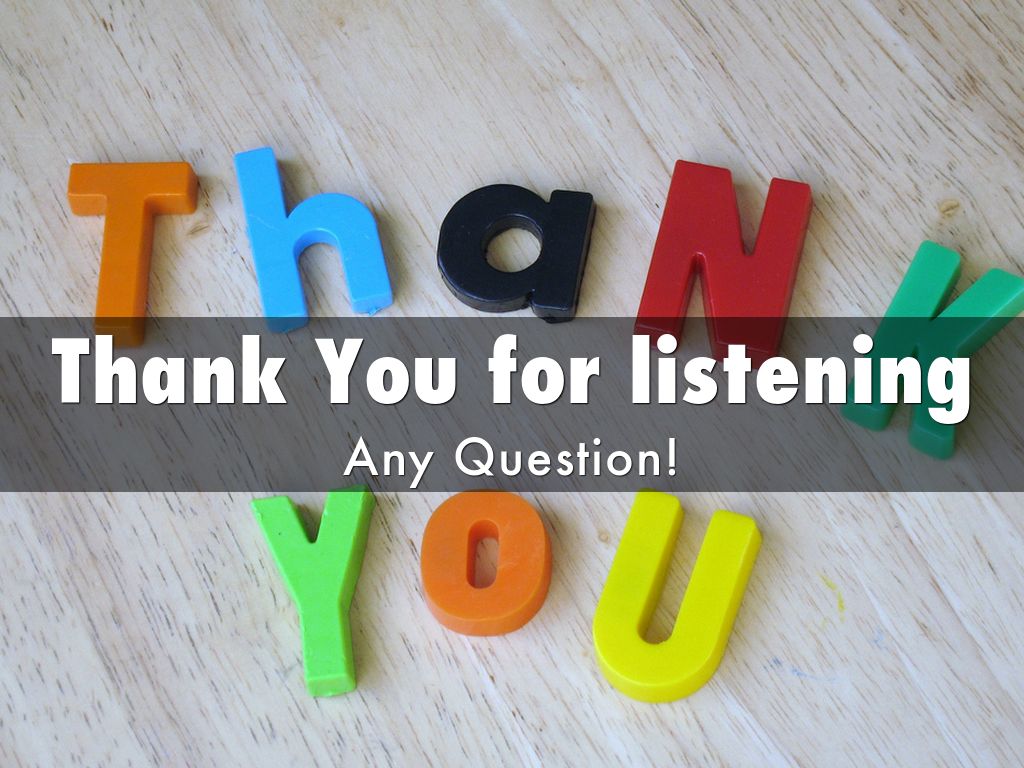